শিক্ষক পরিচিতি
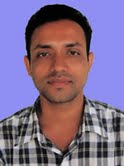 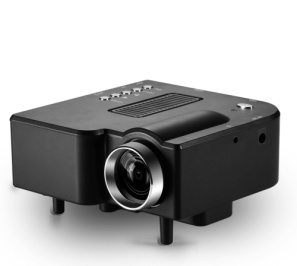 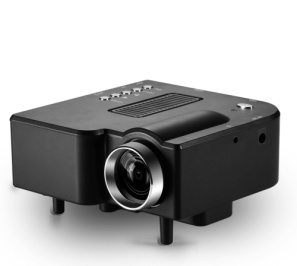 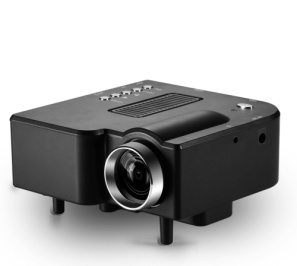 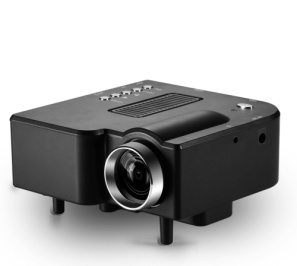 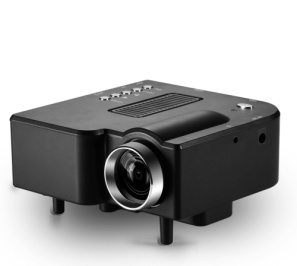 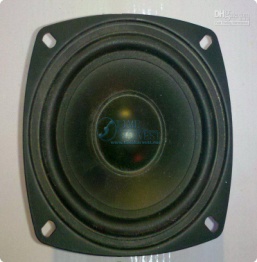 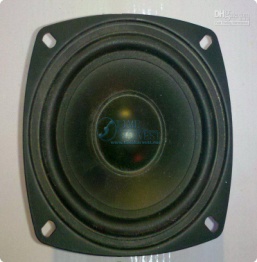 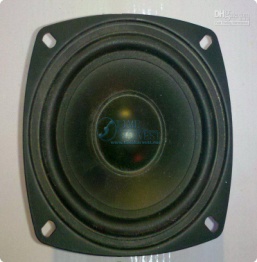 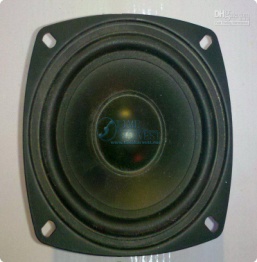 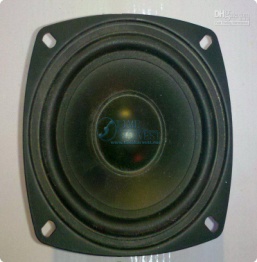 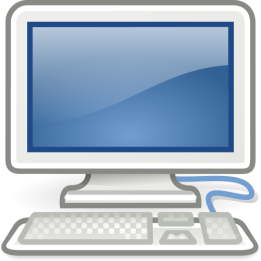 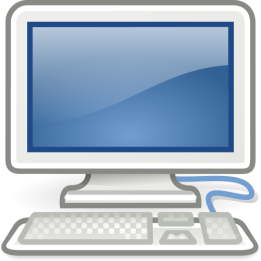 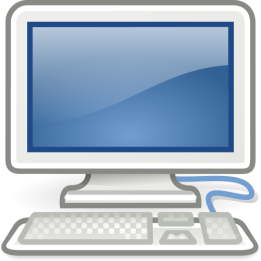 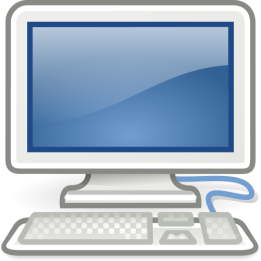 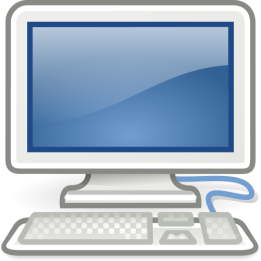 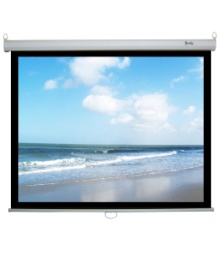 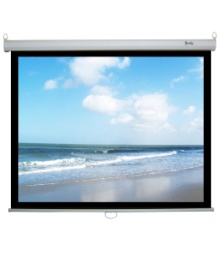 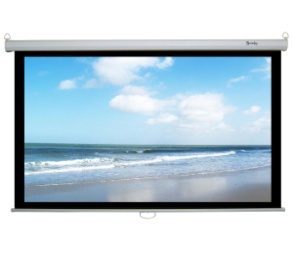 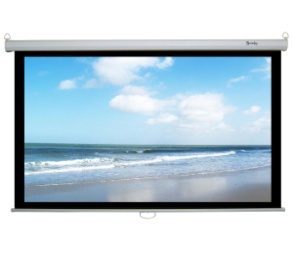 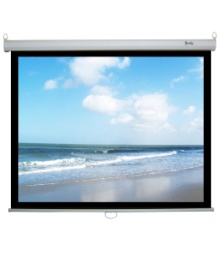 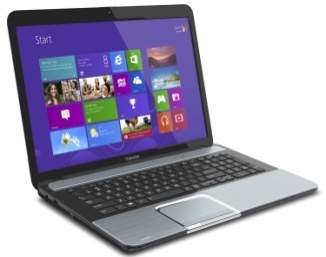 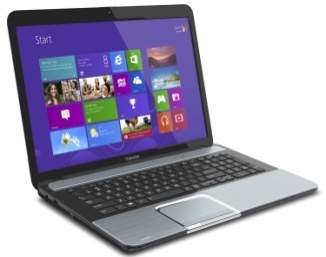 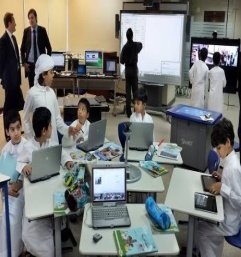 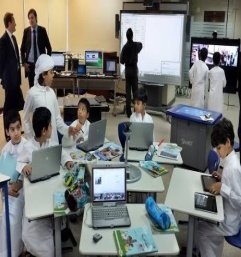 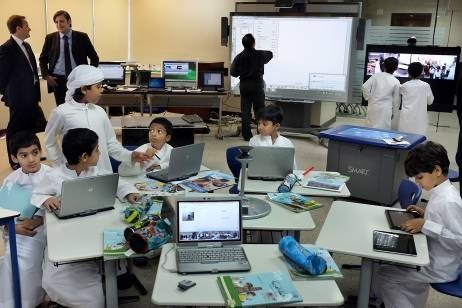 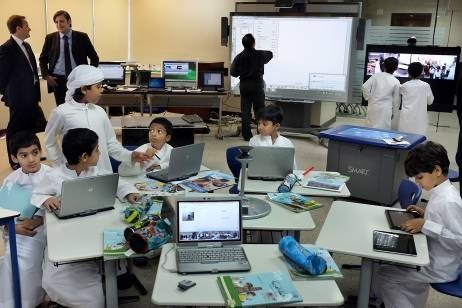 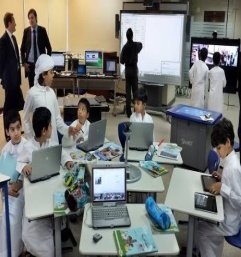 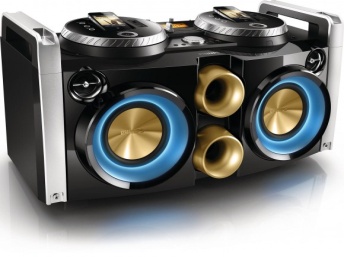 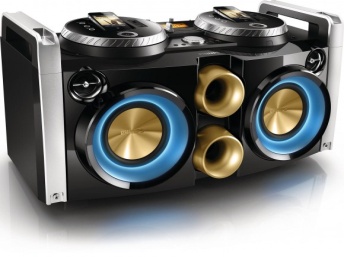 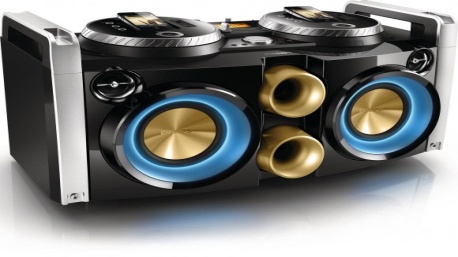 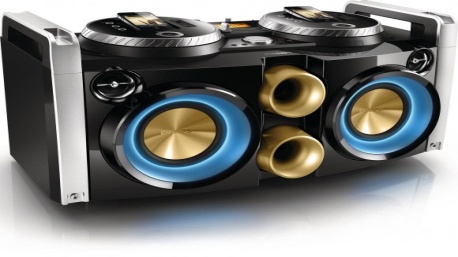 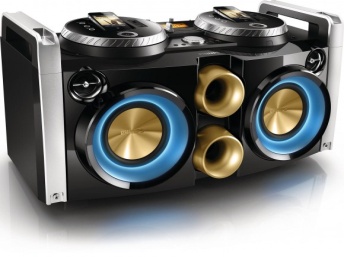 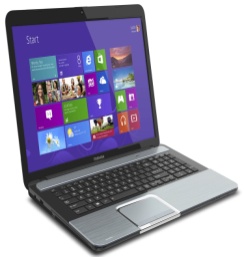 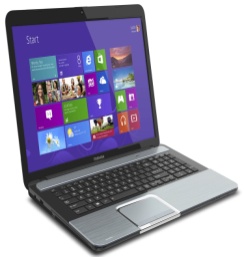 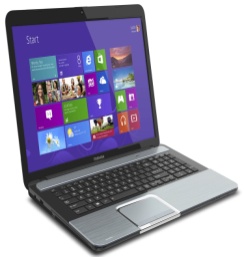 পাঠ পরিচিতি
শ্রেণি-নবম
বিষয়- তথ্য ও যোগাযোগ প্রযুক্তি
অধ্যায়-পঞ্চম (মাল্টিমিডিয়া ও গ্রাফিক্স)
সময়-৫০ মিনিট
তারিখ-০৯/0৯/২০১5ইং
পাঠ শিরোনাম
প্রিয় শিক্ষার্থীরা তোমরা মনোযোগ দিয়ে নিচের ছবি গুলো লক্ষ্য কর এবং অনুমান কর আজকের পাঠের শিরোনাম কি হতে পারে?
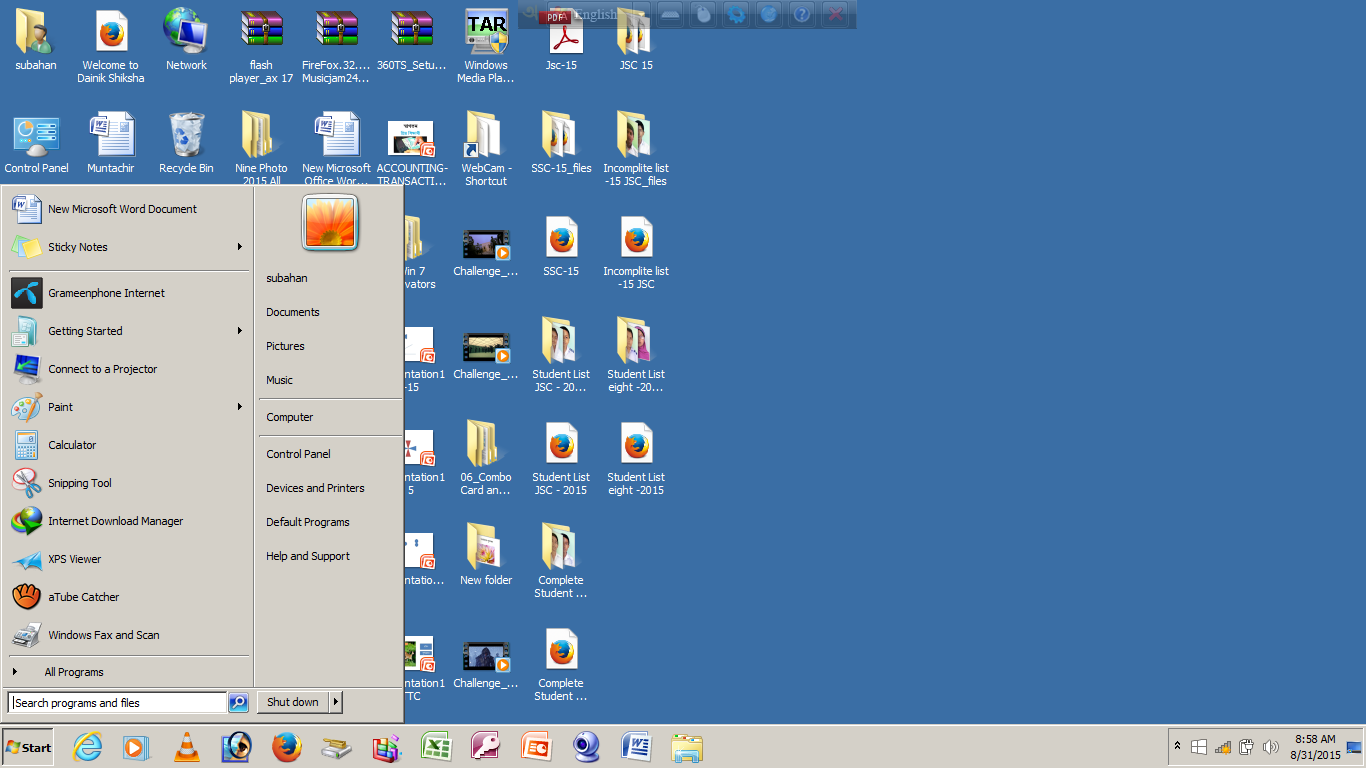 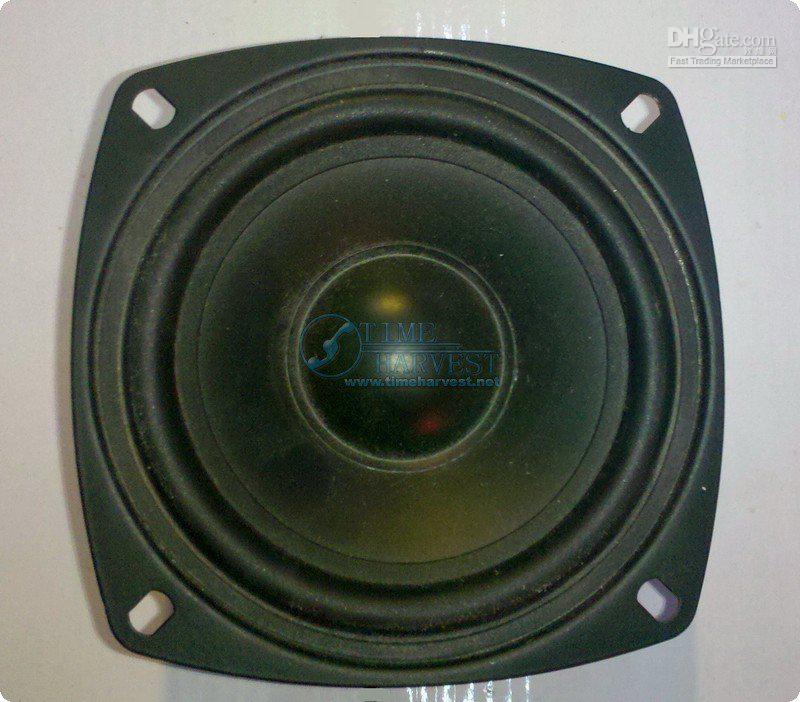 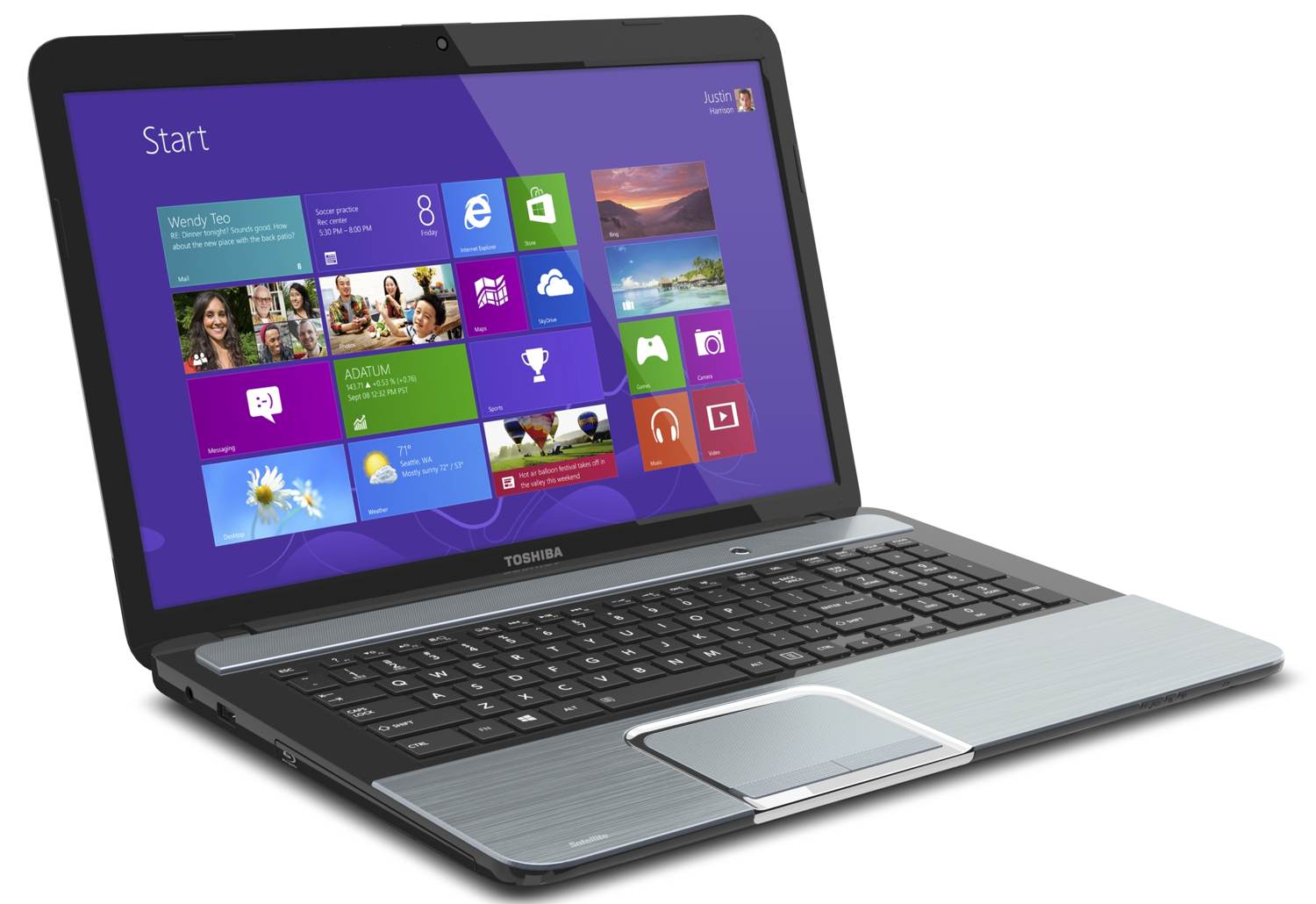 এখন আমরা আজকের পাঠের শিরোনাম ঘোষনা করব-
আজকের পাঠের বিষয়বস্তু হলো
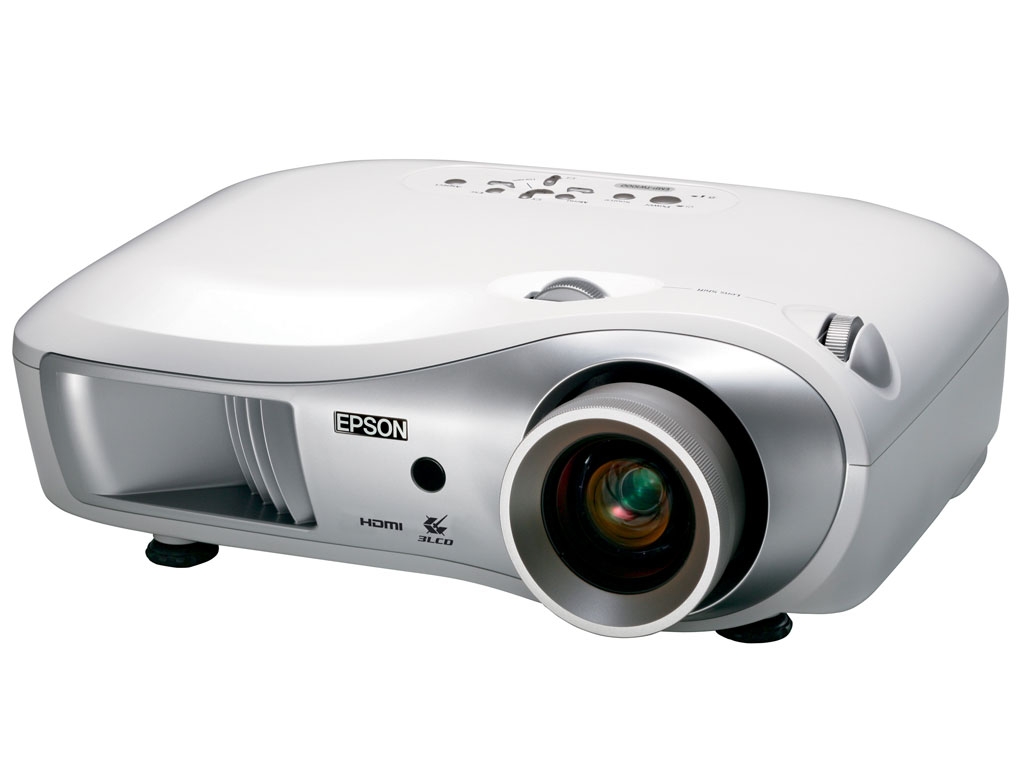 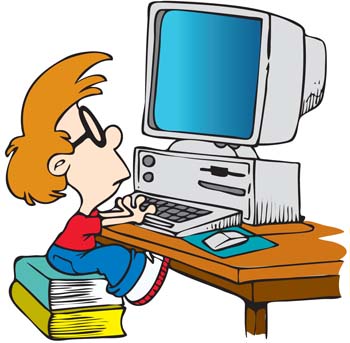 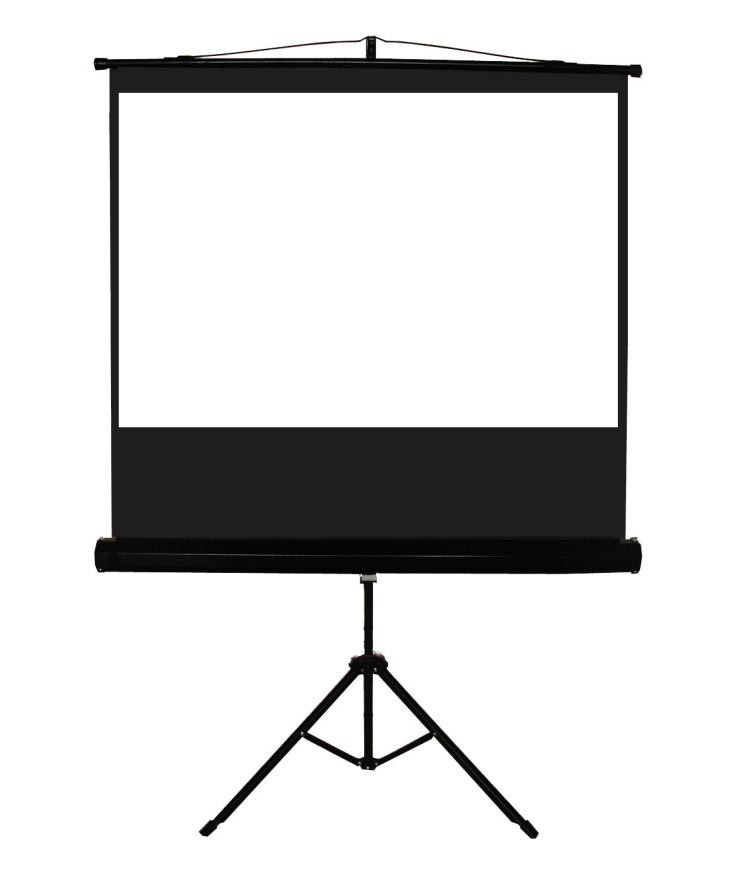 মাইক্রোসফট পাওয়ার পয়েন্ট
শিখন ফল
প্রিয় শিক্ষার্থীরা এই পাঠ শেষে  তোমরা-
১.পাওয়ারপয়েণ্ট খোলার পদ্ধতি বলতে পারবে।
২.নতুন Slide যোগ করার পদ্ধতি ব্যাখ্যা করতে পারবে।
৩. Slide এ কীভাবে ছবি যোগ করতে পারবে।
4. কী ভাবে Animations দিতে হয় তা করতে ব্যাখ্যা করতে পারবে ?
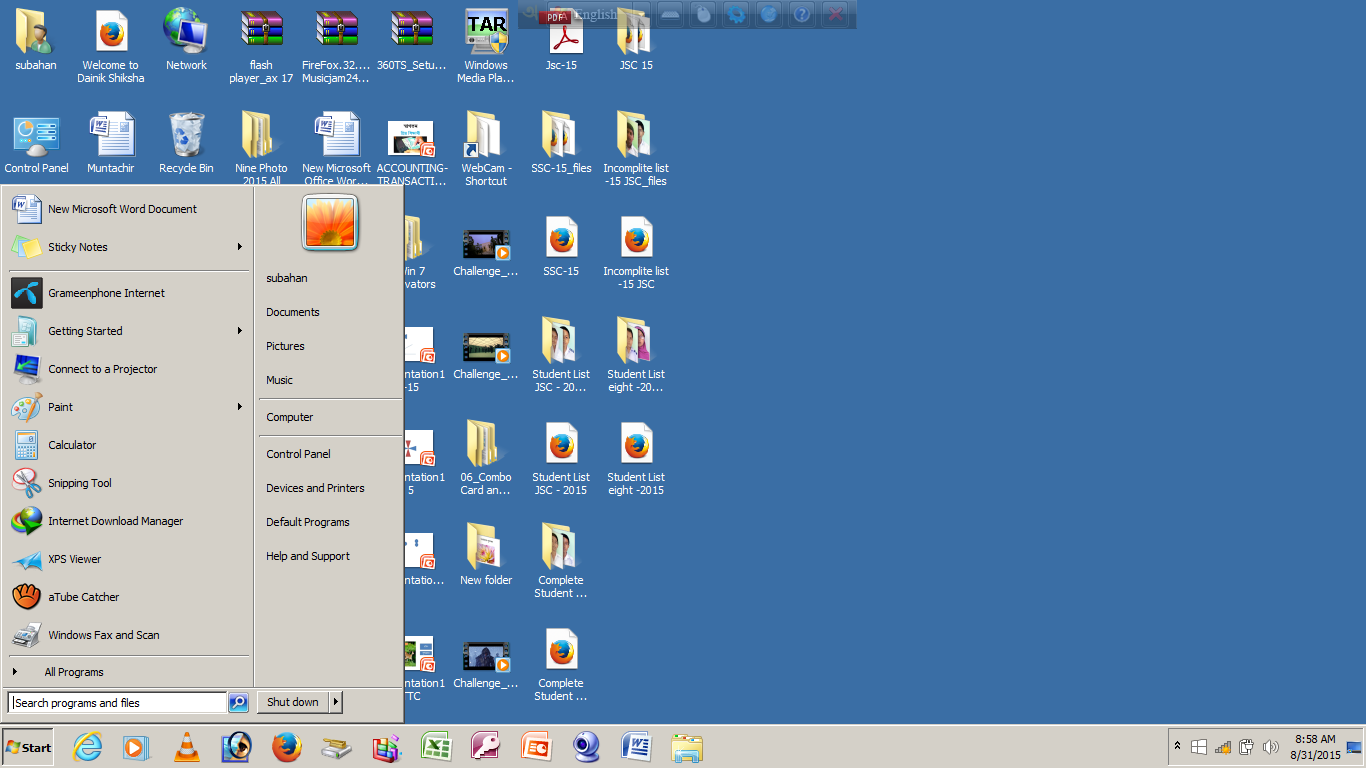 All programs
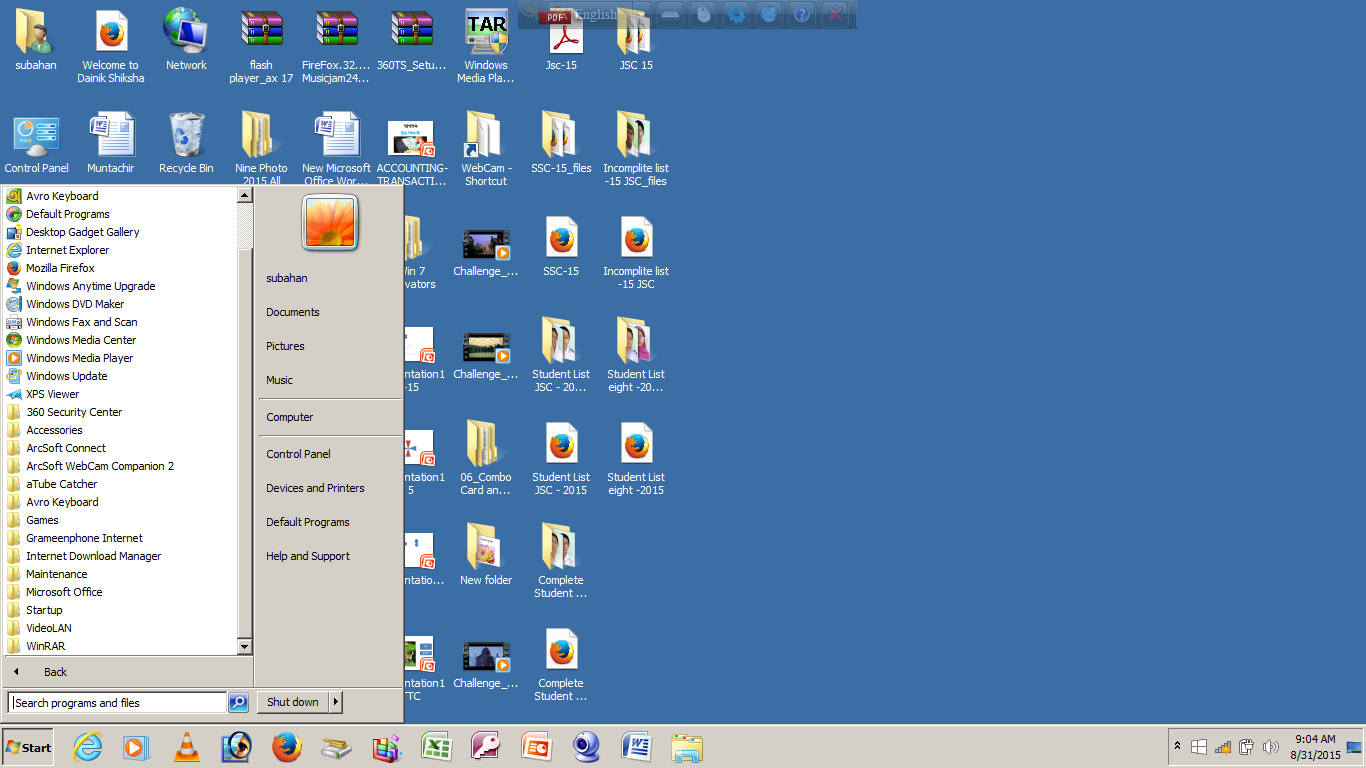 Microsoft Office
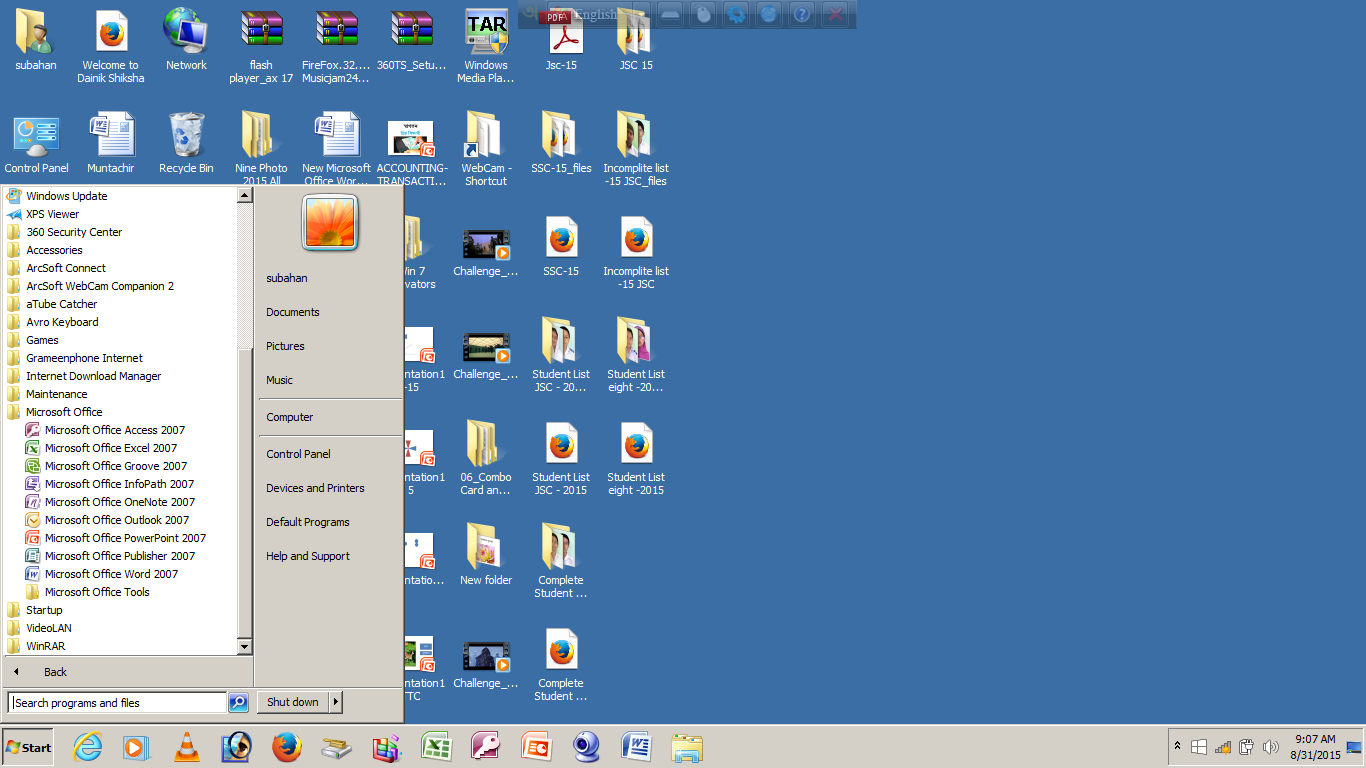 Hmoe	           Insert                   Design               Animation                       Silte Show Etc
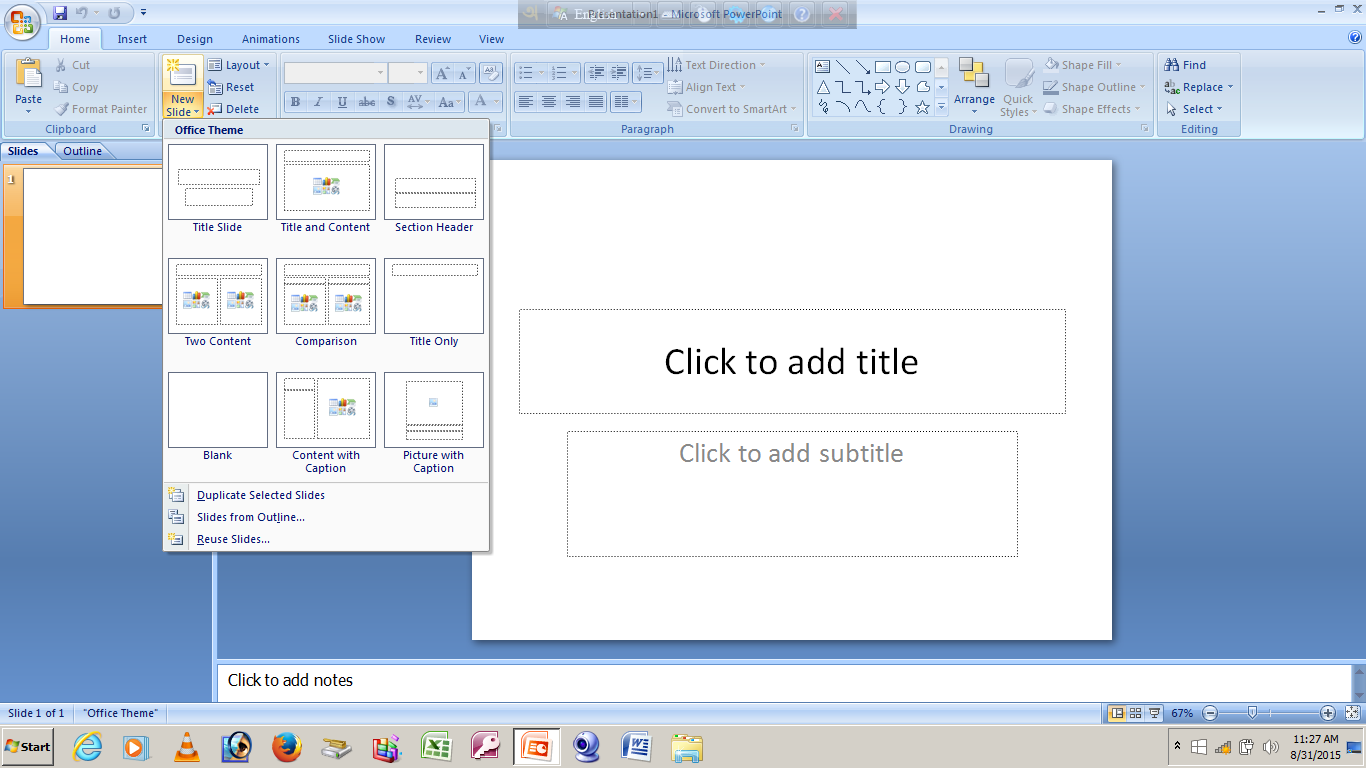 New Slide
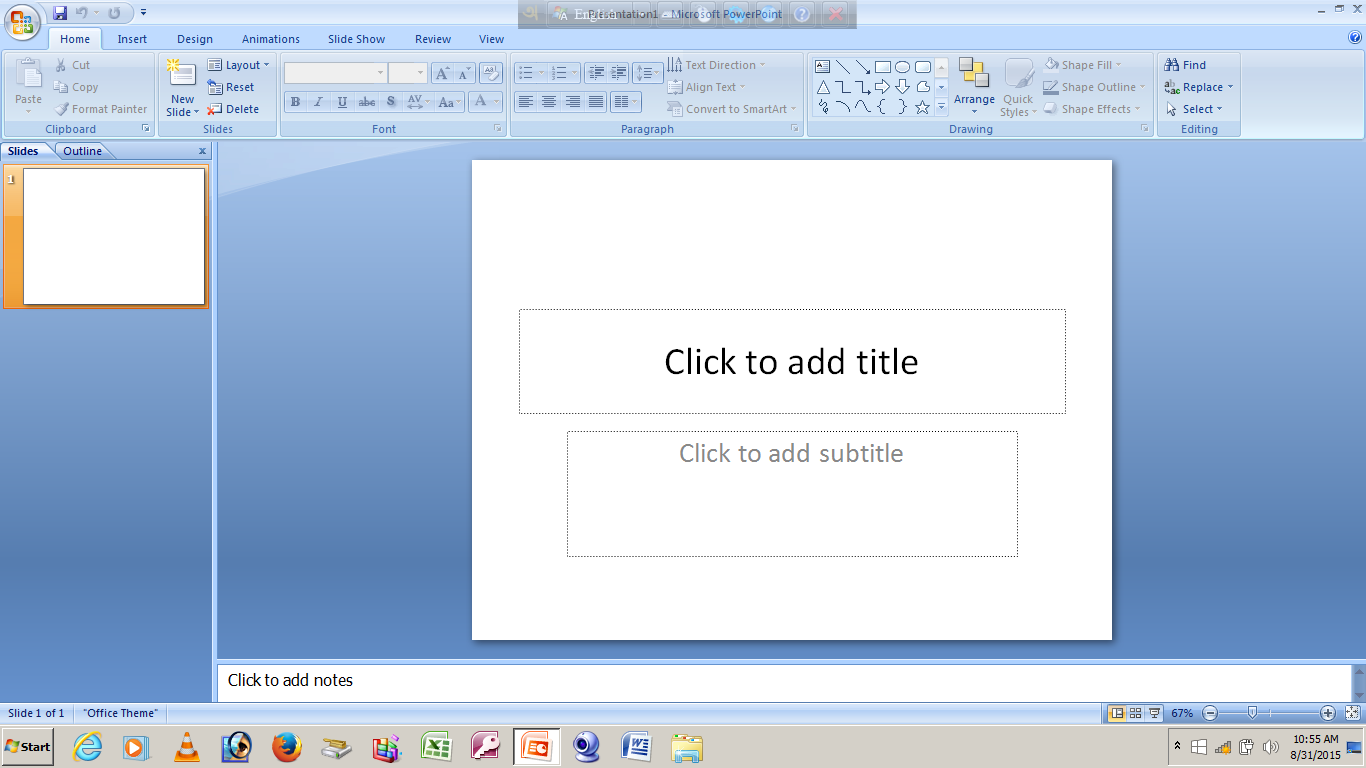 এটি একটি স্লাইড
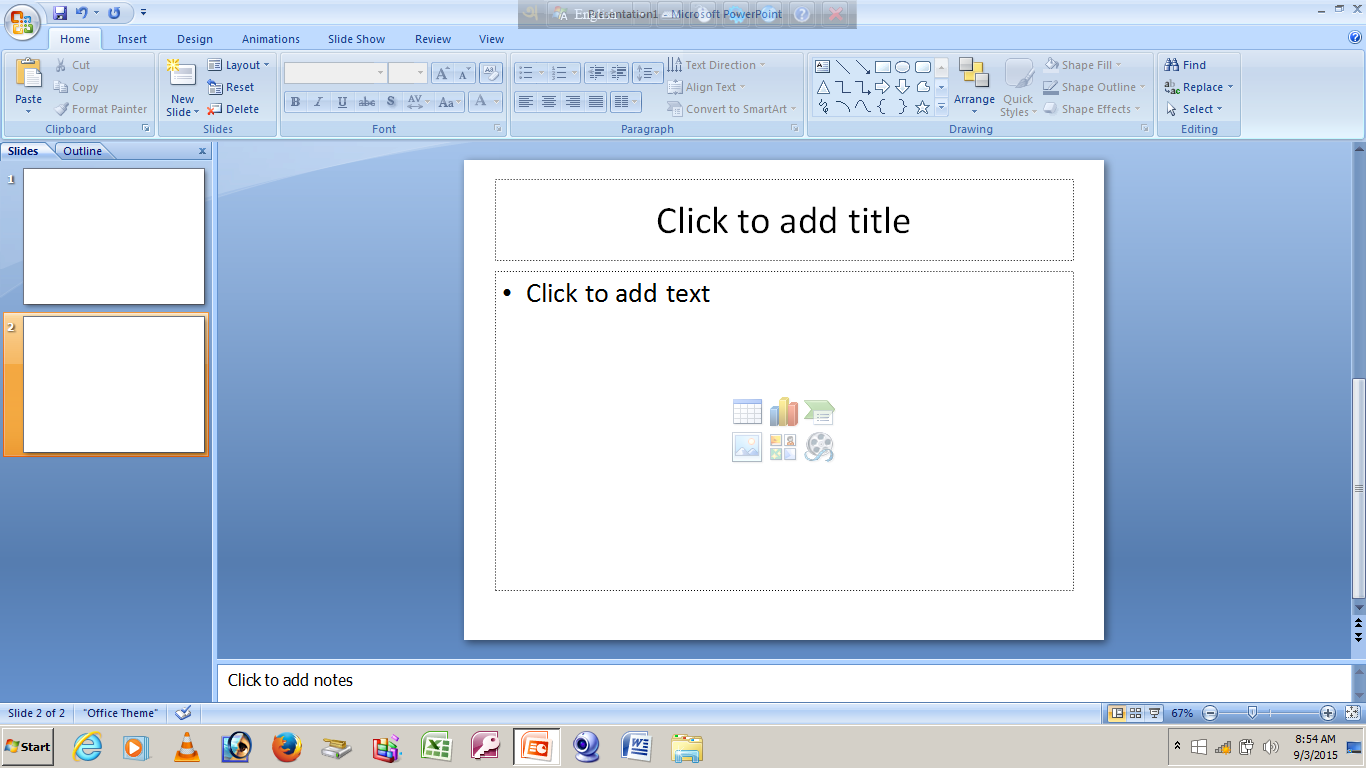 এটি একটি নতুন স্লাইড
এটি একটি Blank স্লাইড
Slide এ  ছবি  নেওয়া জন্য-Insert Click করে Picture Click  এর পর কোন Dreve এ ছবি রেখেছো সেখানে যেতে হবে। এরপর ছবি উপর Click কর। এরপর Open Click করলে ছবি চলে আসবে।
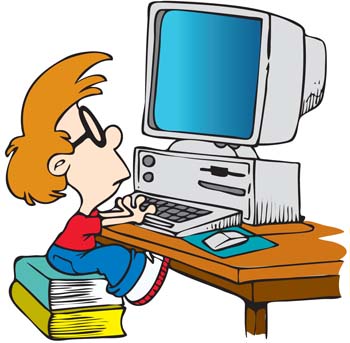 কী ভাবে Animations করতে হয় ?
	Animations Click / Add Animation করে 	Custom Animations  Click করলে ডান দিকে 	Custom Animation এর বক্স আসবে। এখানে Add 	Effect (Office-7) click করলে ৪ প্রকার 	Animations আসবে যেমন- 
	1.Entrance  উদাহরণ: Fly In, Peek In,  Wedge.
	2.Emphasis উদাহরণ: Spin, Darken Etc,
	3.Exist 	   উদাহরণ: Box, Fly Out, Diamond
	4.Motion Paths উদাহরণ: Down, Left, Right Etc.
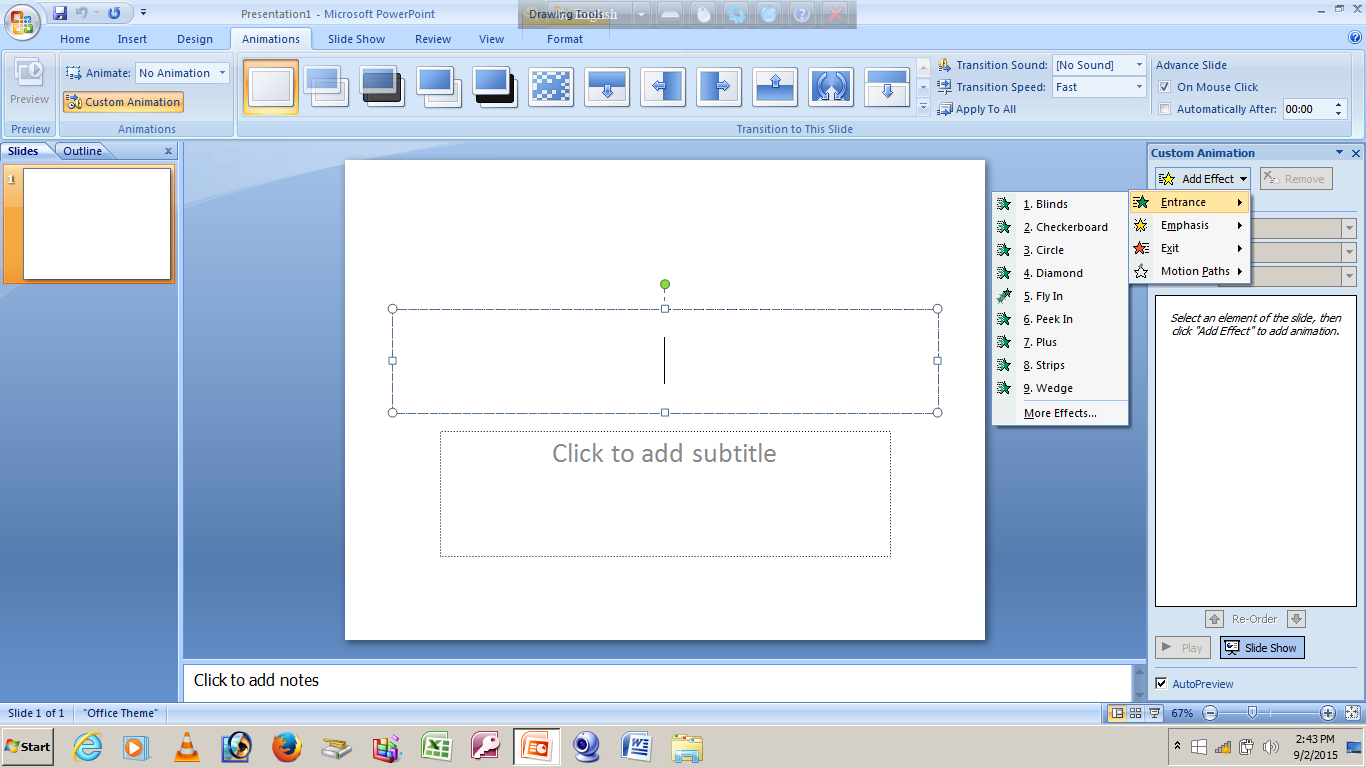 আমার সোনার বাংলা আমি তোমায় ভালো বাসি।
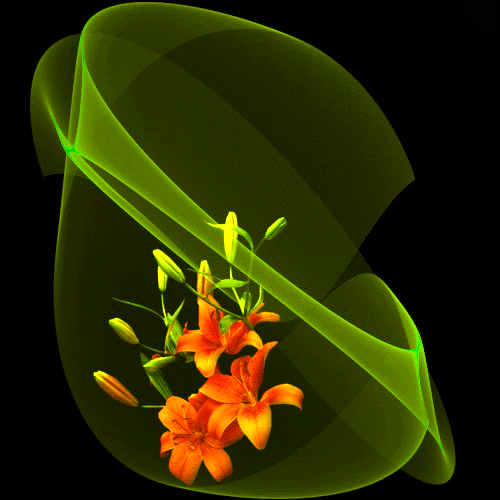 এটা একটি এ্যানিমেশন
একক কাজ 
১. এ্যানিমেশন কী ? 
২. এ্যানিমেশন কত প্রাকর ও কী কী? 
৩. স্রাইডে ছবি আনার নিয়ম কী ?  
৪. নতুন স্লাইড যুক্ত করার নিয়ম বল।
মূল্যায়ন 
১. এ্যানিমেশন কাকে বলে ? 
২. এ্যানিমেশন কত প্রকার ও কী কী ? 
৩. Silide কী ভাবে প্রদর্শন করতে হয় ?
৫. Silide  এ বিভিন্ন রঙের ব্যবহার করতে হয় ?
বাড়ীর কাজ
পাওয়ার পয়েন্ট প্রোগ্রাম ব্যবহার করে ১ টি Slide show Presentetion তৈরি করে নিয়ে আসবে ।
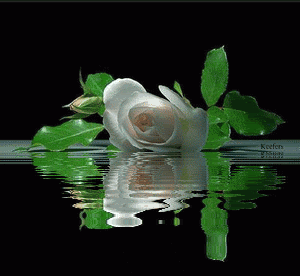 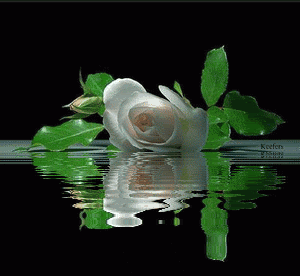 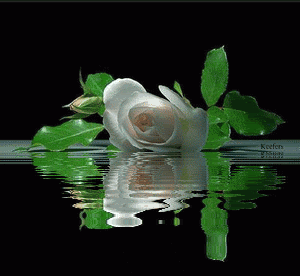 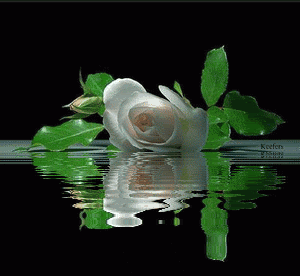 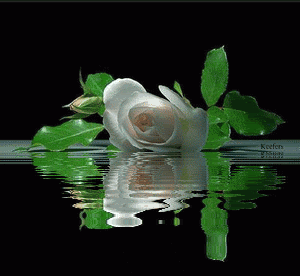 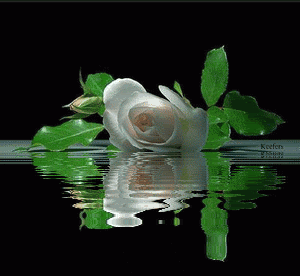 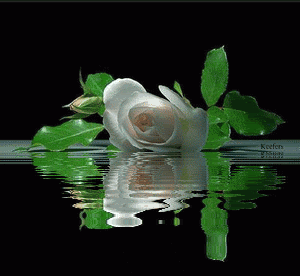 ধন্যবাদ
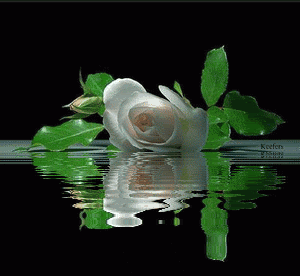 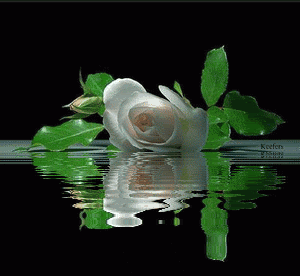 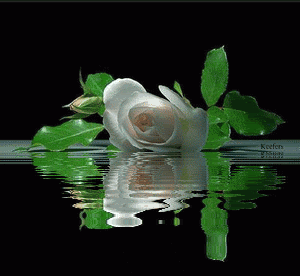 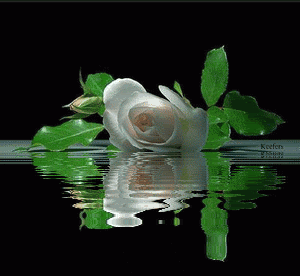 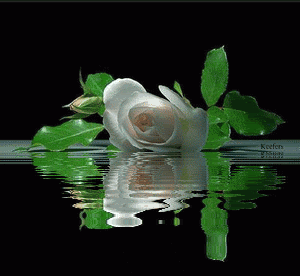 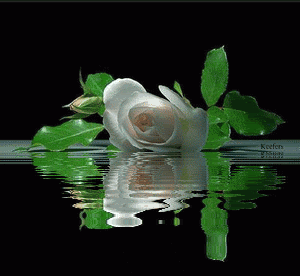 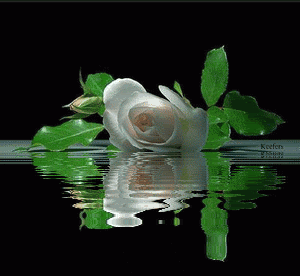